Jagdumstellung
Übrigens:
„Die Kosten für die konventionelle Wiederbewaldung würden sich hier/ für diese 260 ha Fläche auf 3,9 Millionen € belaufen. 

Dadurch, dass man jetzt auf Naturverjüngung setzt, nur partiell pflanzt/ nicht die ganze Fläche bepflanzen muss, kostet es jetzt „nur“ noch ca. 960.000 €.
Damit sind 3 Millionen € gespart.“
Theeven 2024
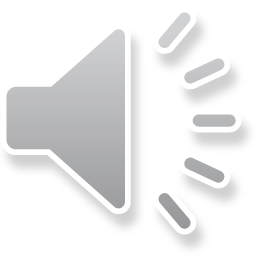 1
Indikatoren
Waldweidenröschen und Eichen
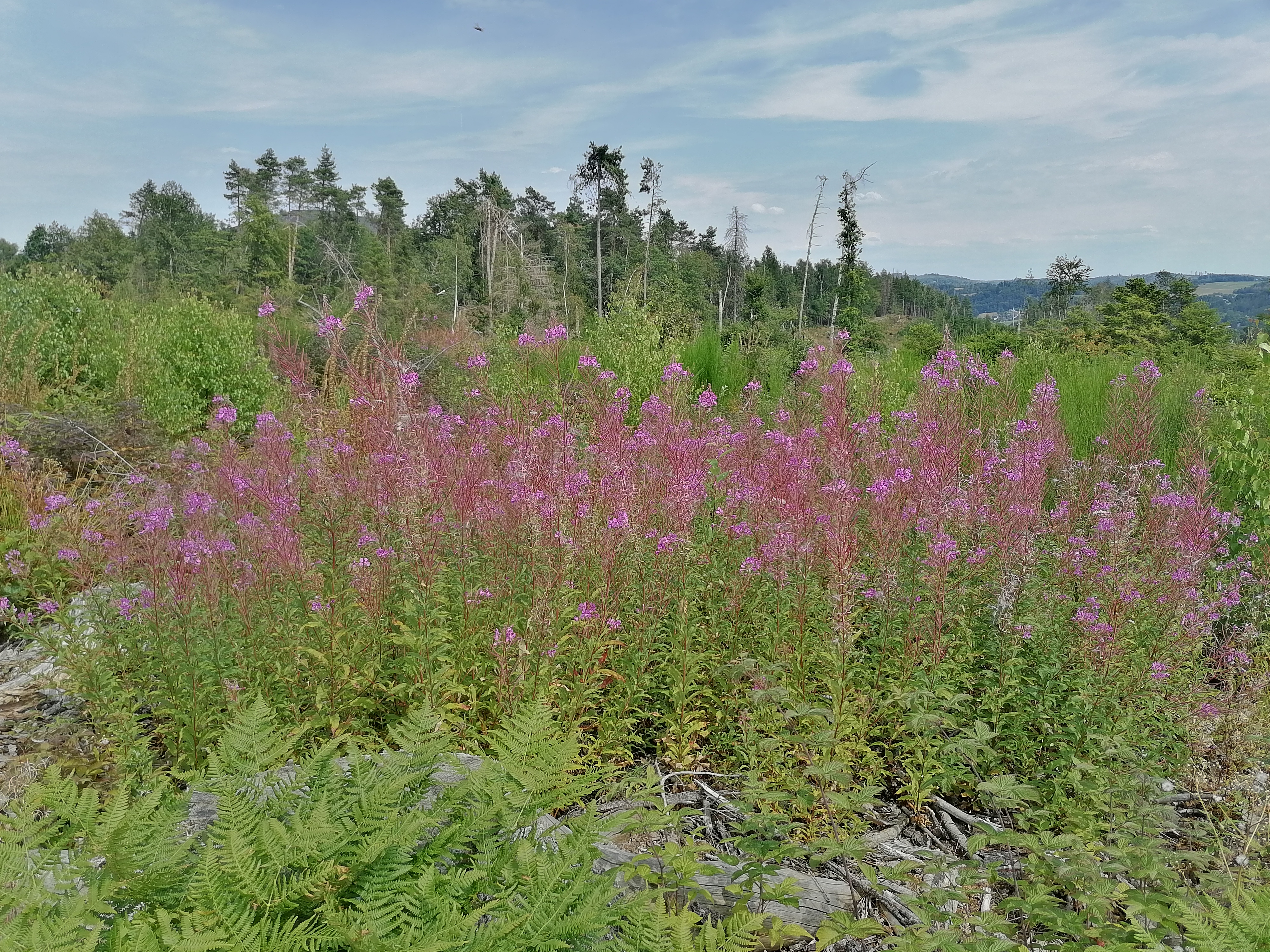 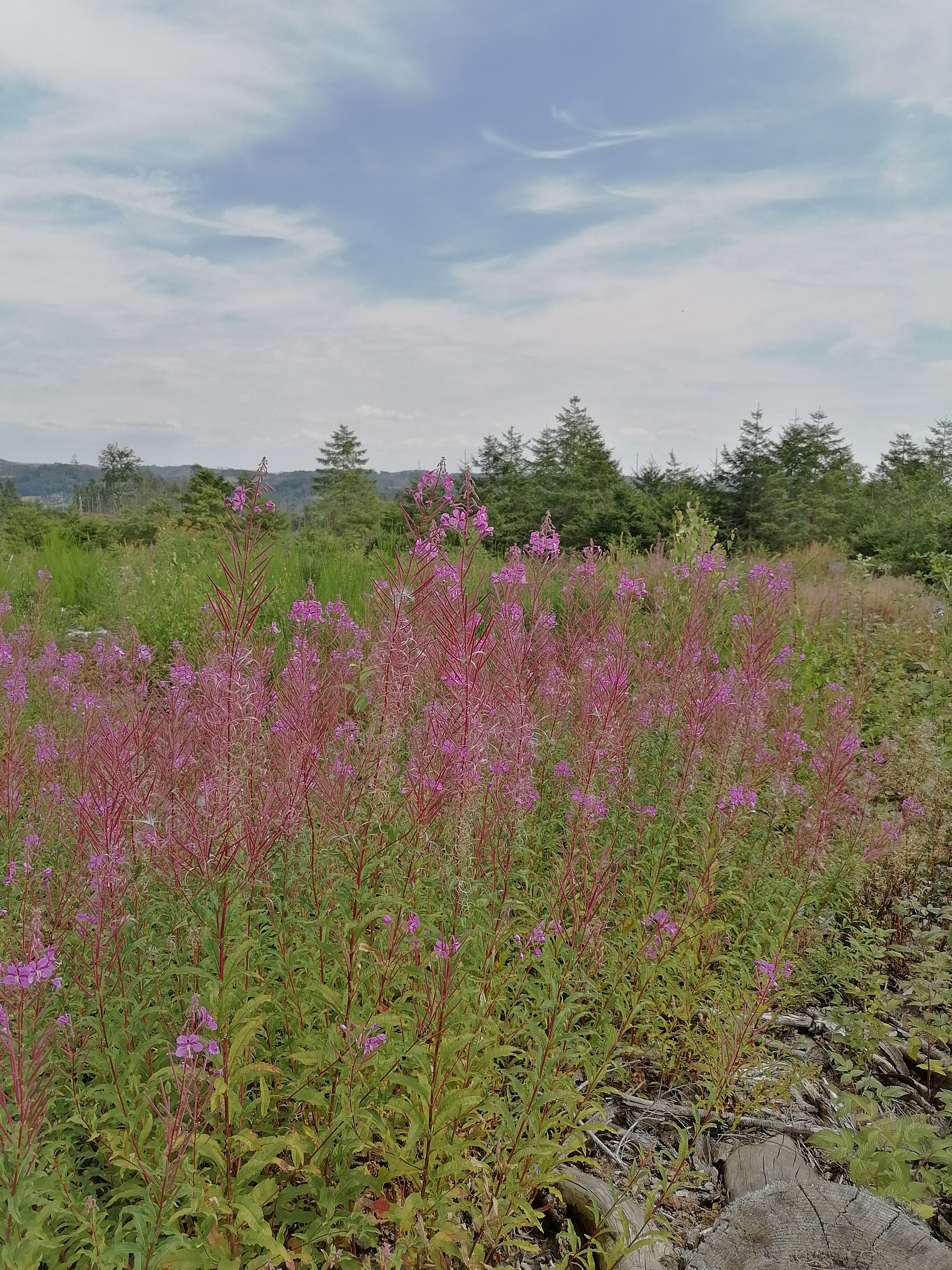 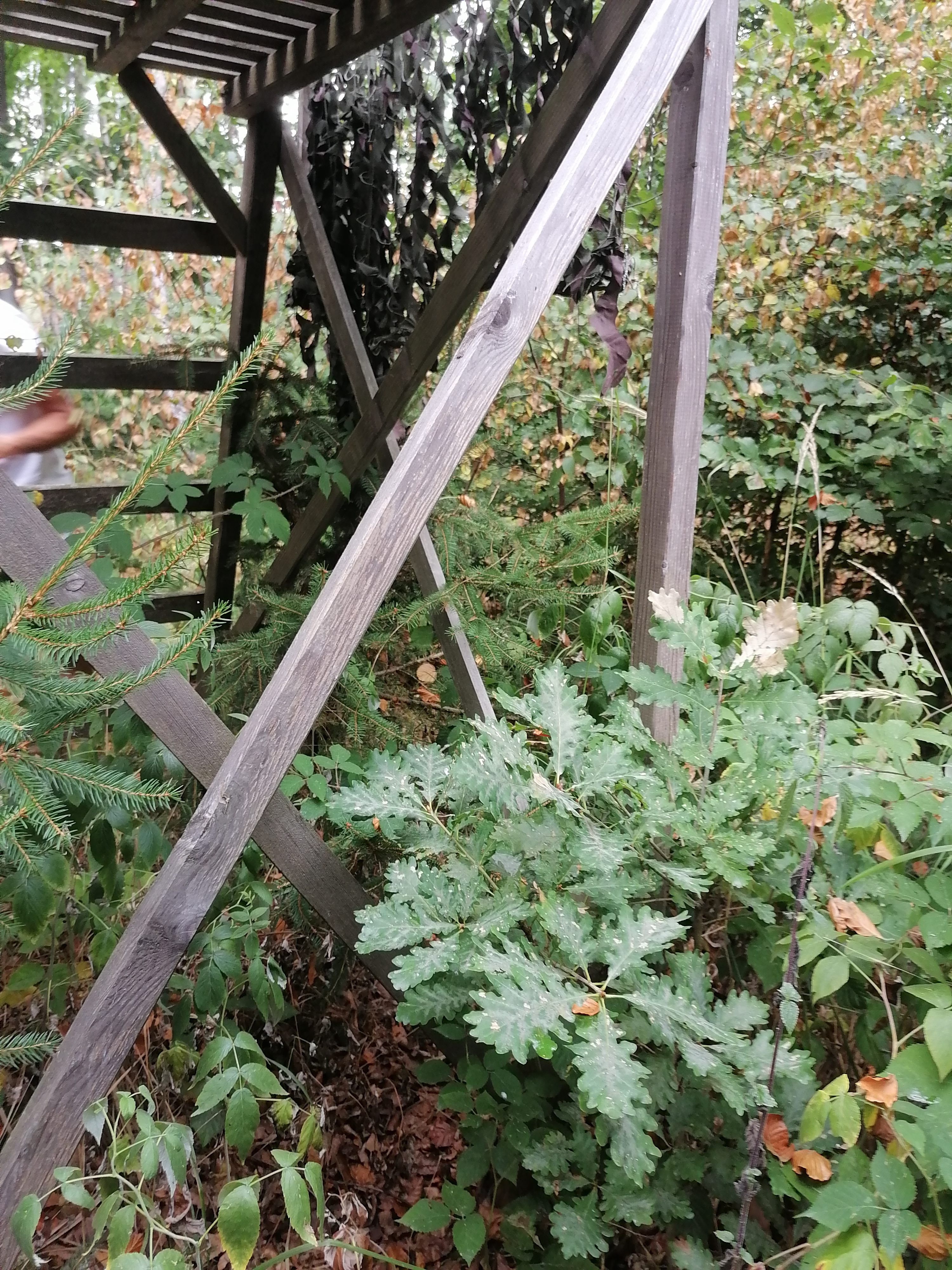 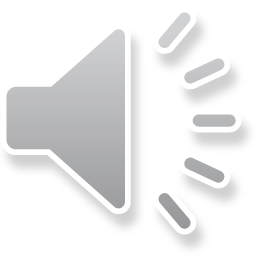 31.03.2023
2
Verbissbeurteilung
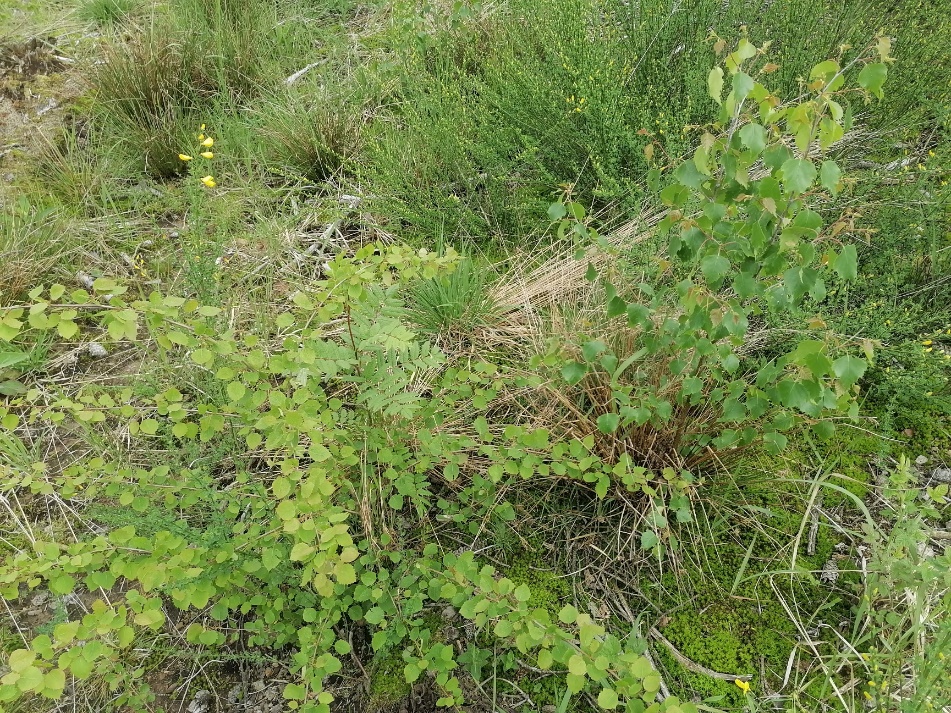 Indikatorarten
Beispiel: 
Kalamitätsflächen auf
Hainsimsen- Buchenwaldstandorten
Aspe
Birke
Salweide
Eberesche
Wald- 
Weiden-
röschen
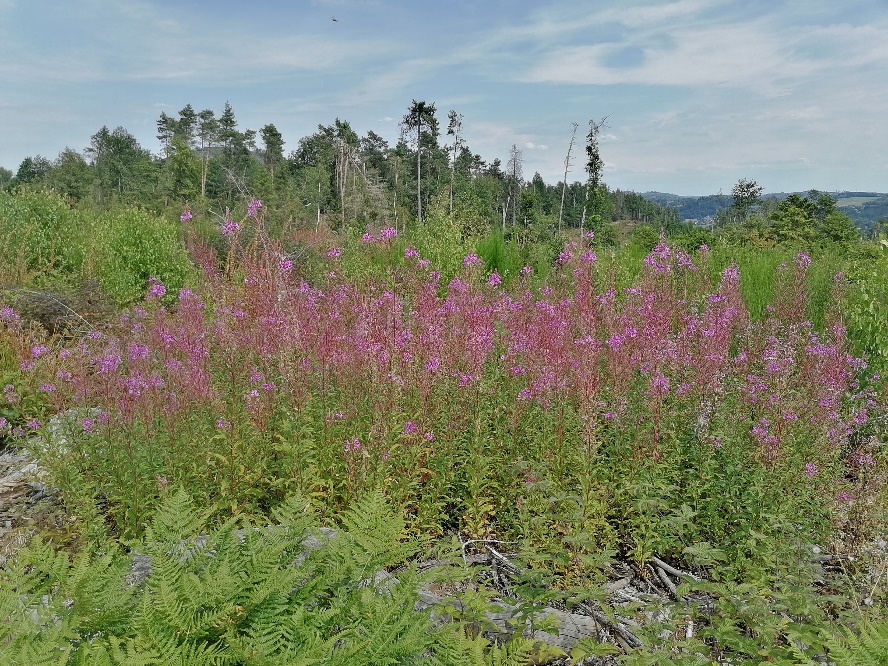 Nach 3-4 Jahren 
unverbissen 
> 100 cm
Eiche
Buche
Hainbuche
Bergahorn
Nach 1-2 Jahren 
blühend auf ganzer Fläche
Nach 6-7 Jahren 
> 100 cm
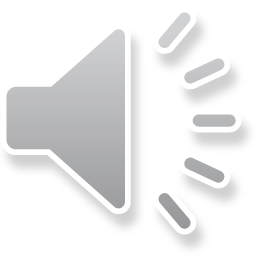 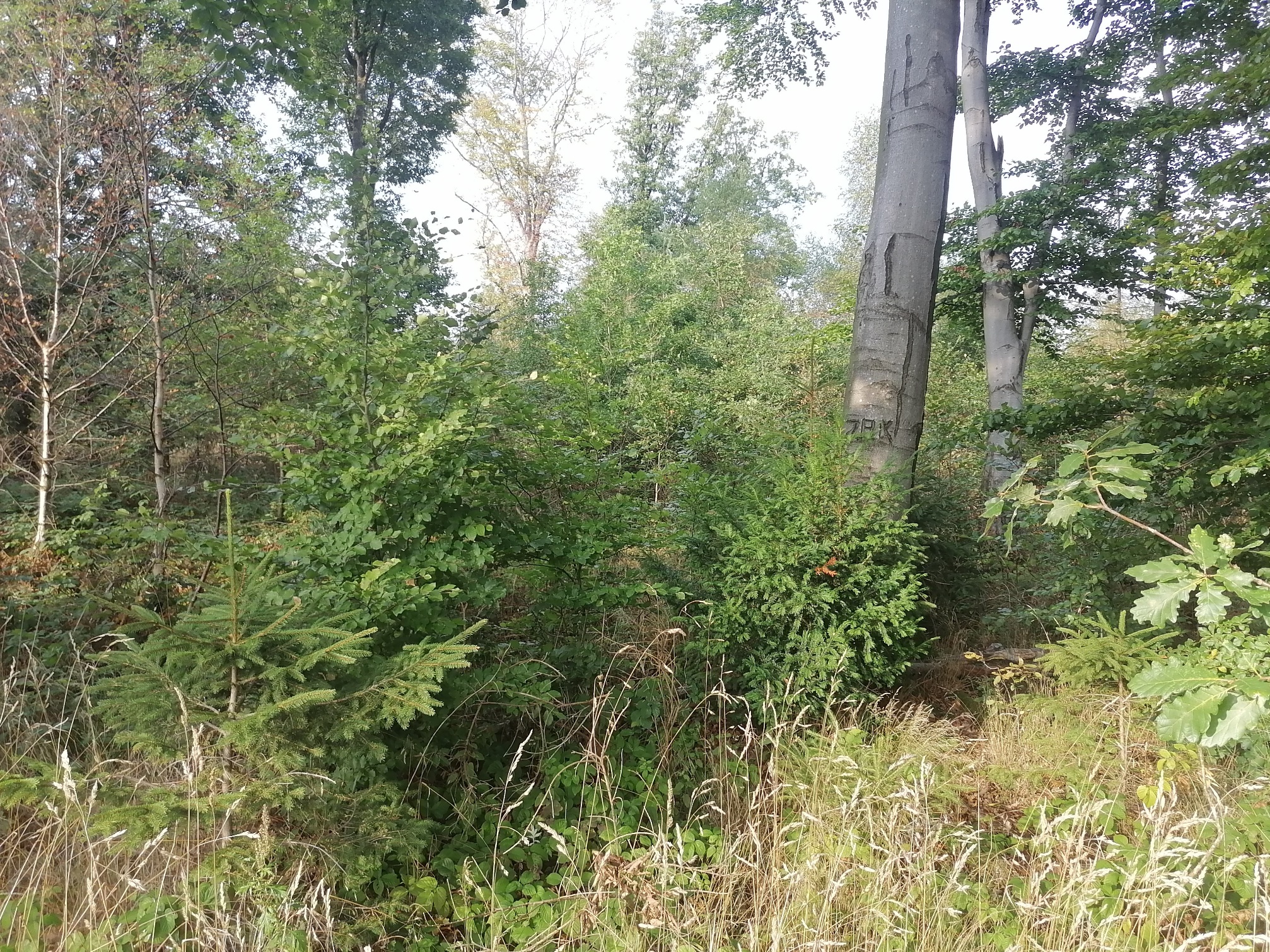 Nur Mut!
Ein angepasster Schalenwildbestand ist gut für alle!
Vor allem für den Wald!
Forschungsrevier Hagen 2022
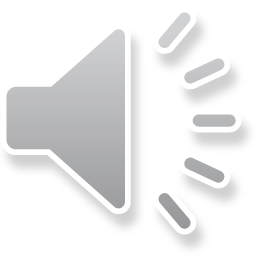 Wiederbewaldung und Jagd
Herausforderungen für Verpächter und Jäger
Vielen Dank!
Frank Christian Heute
Landschaftsökologe
Sprockhövel/ Westfalen


- Seminar Jagd- und Wildforschung -
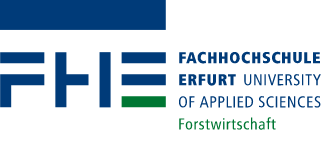 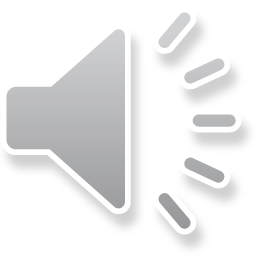 31.03.2023
5